أخلاقيات المشرف التربوي
إعداد
يسعدنا التعرف عليكم
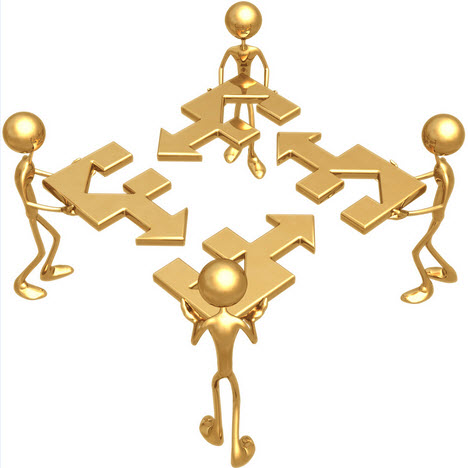 وإرساء قواعد التدريبمتمنيين لكم الاستفادة
ما هى توقعاتكم ؟
يتوقع فى نهاية هذا البرنامج ان يكون المشارك قادرا على:-
يتعرف على مفهوم واهمية وخصائص الاشراف التربوى .
يتعرف على واجبات واهداف الاشراف التربوى .
يتعرف على التاريخ التطورى للاشراف التربوى بالمملكة .
يكتسب اسس الاشراف التربوى .
يتعرف على كيفية النهوض بالاشراف التربوى .
يتعرف على اخلاقيات العمل .
يستخدم اخلاقيات العمل فى الاشراف التربوى .
يتعرف على ميثاق الاخلاقى للاشراف التربوى .
اليوم التدريبى الأول 
الجلسة الأولى
المحتويات
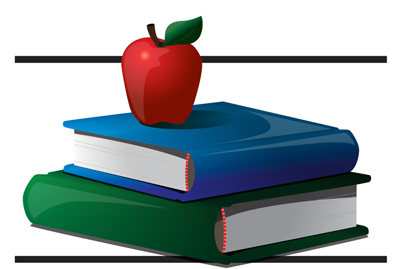 مفهوم المشرف التربوى .
خصائص الاشراف التربوى .
سمات المشرف التربوى .
مهارات المشرف التربوى .
تطور الاشراف التربوى فى المملكة .
اهداف الاشراف التربوى .
اهمية الاشراف التربوى .
تمرين .
اولا : مفهوم الاشراف التربوى :
عملية فنية منظمة تؤديها قيادات لديها خبرات تربوية متنوعة شاملة لمساعدة من هم في موقع العمل رغبة في تمكينهم من النمو المهني والثقافي والسلوكي وكل ما من شأنه أن يرفع مستوى عملية التعليم والتعلم ويزيد من الطاقات الإنتاجية .
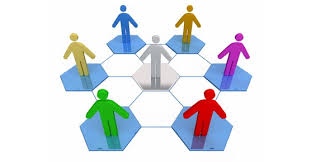 ثانياً: خصائص الإشراف التربوى :
1- انه عملية قيادية تتوافر فيها مقومات الشخصية القوية التي تستطيع التأثير في المعلمين والطلاب وغيرهم ممن لهم علاقة بالعملية التربوية وتعمل على تنسيق جهودهم من اجل تحسين تلك العملية وتحقيق أهدافها .
2 - إنه عملية تفاعلية تتغير ممارستها بتغير الموقف والحاجات التي تقابلها ومتابعة كل جديد في مجال الفكر التربوي والتقدم العلمي .
3- انه عملية تعاونية في مراحلها االمختلفة (من تخطيط وتنسيق وتنفيذ وتقويم ومتابعة) ترحب باختلاف وجهات النظر بما يغطي     على العلاقة السليمة بين المشرف والمعلم وينظم العلاقة بينهما لمواجهة المشكلات التربوية وإيجاد الحلول المناسبة .
4- انه عملية تعني تنمية العلاقات الانسانية والمشاركة الوجدانية    في الحقل التربوي بحيث تتحقق الترجمة الفعلية لمباديء الشورى والاخلاص والمحبة والارشاد في العمل والجدية في العطاء والبعد    عن استخدام السلطة وكثرة العقوبات وتصيد الاخطاء .